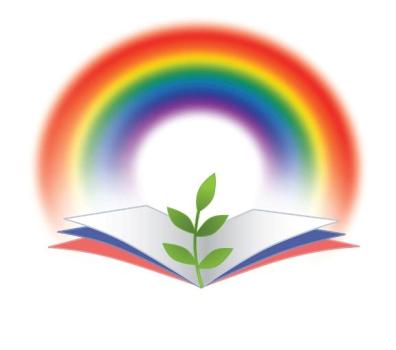 Всероссийский конкурс 
декоративно-прикладного искусства «За Вас все скажет букет цветов»
Бородина Светлана «Розы»1 место
Васендин Виктор «Цветы для родных»1 место
Вихляев Савелий «Топиарий для мамы»1 место
Корякина Нина «Весна»1 место
Кругликов Владимир «Подарок для бабушки»1 место
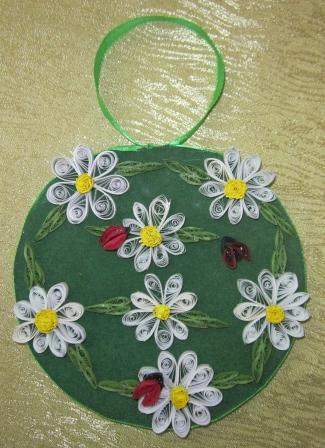 Мартыненко Анастасия «Дерево счастья»1 место
Пинчук Ольга «Любимой мамочке»1 место
Радюковская Александра «Подснежники»1 место
Конфедератова Елена «Для любимых бабушек»2 место
Кулишова Дарья «Лилии»2 место
Прохватилов Максим «Подарок бабушке»2 место